clickED
See the Questions Behind Their Masks
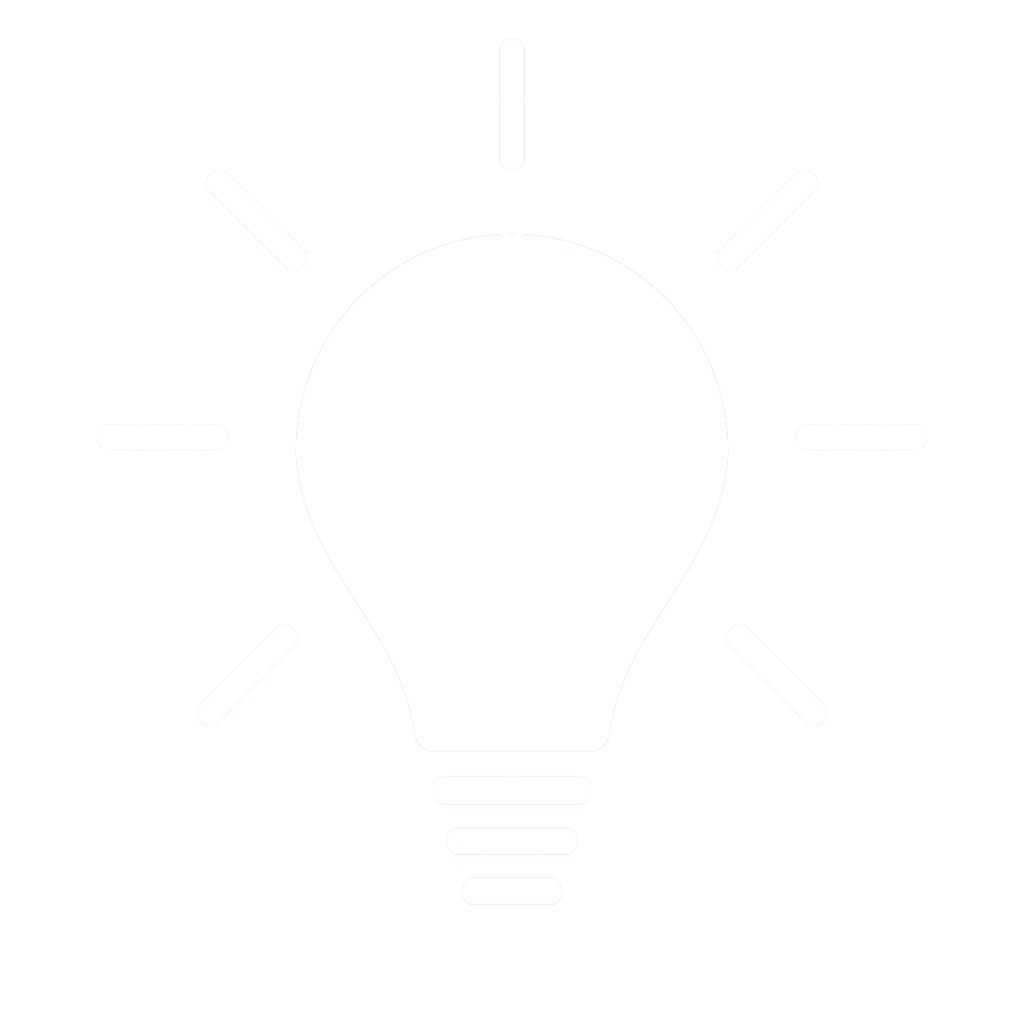 Problem
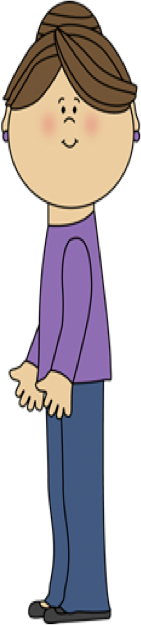 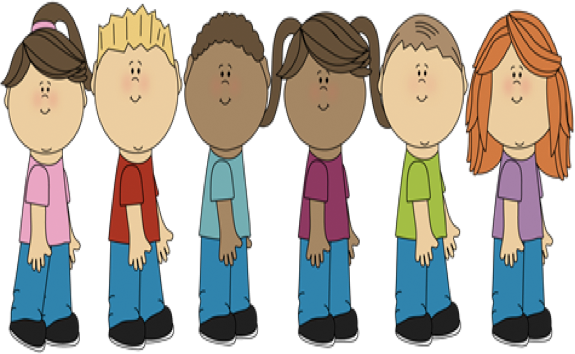 Solution
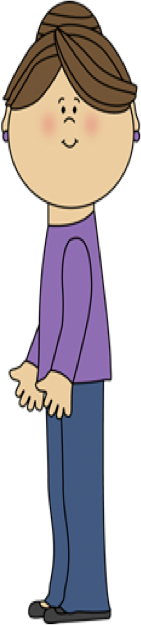 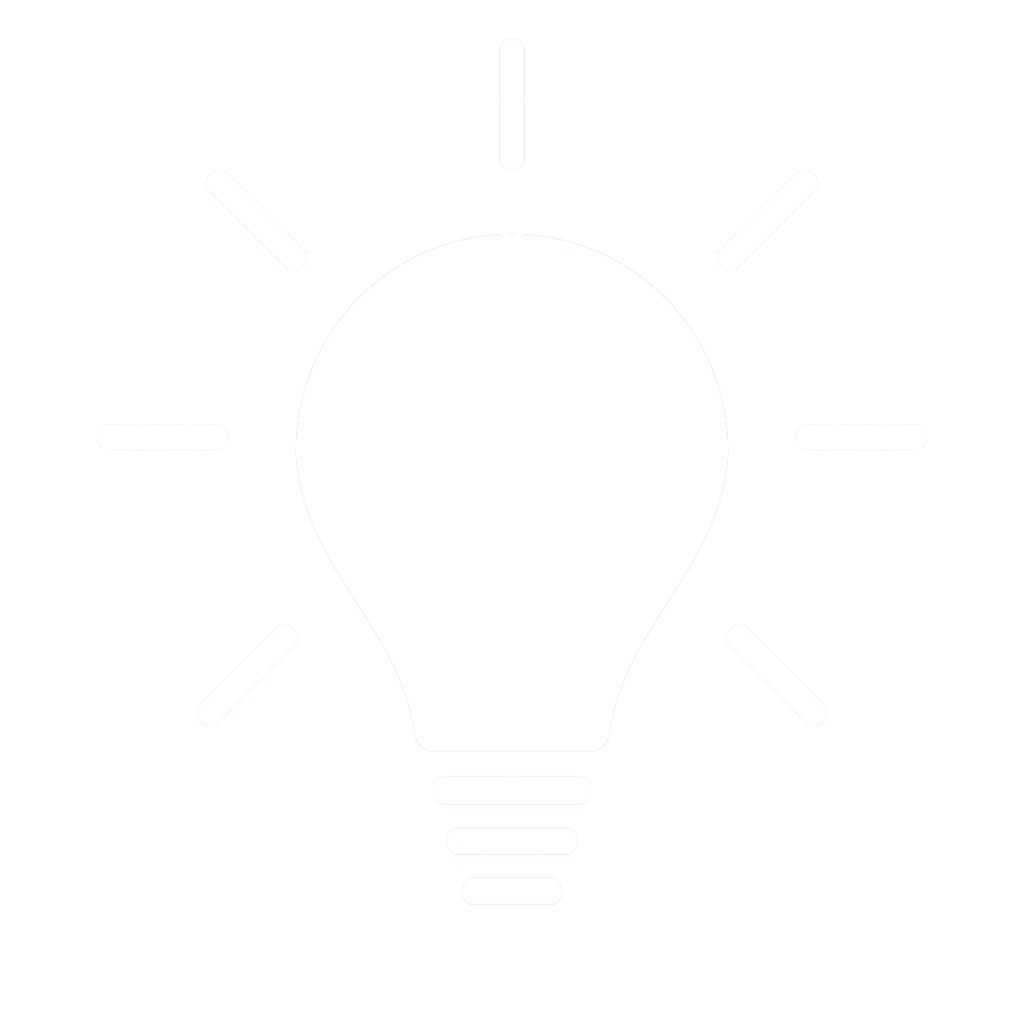 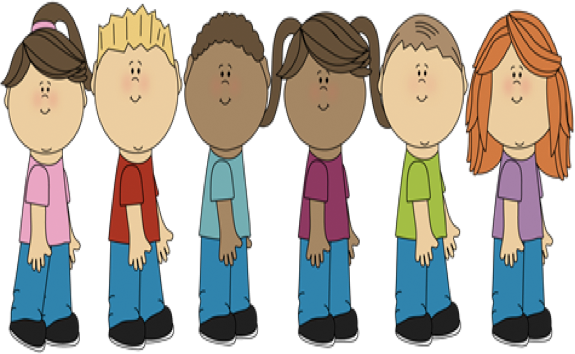 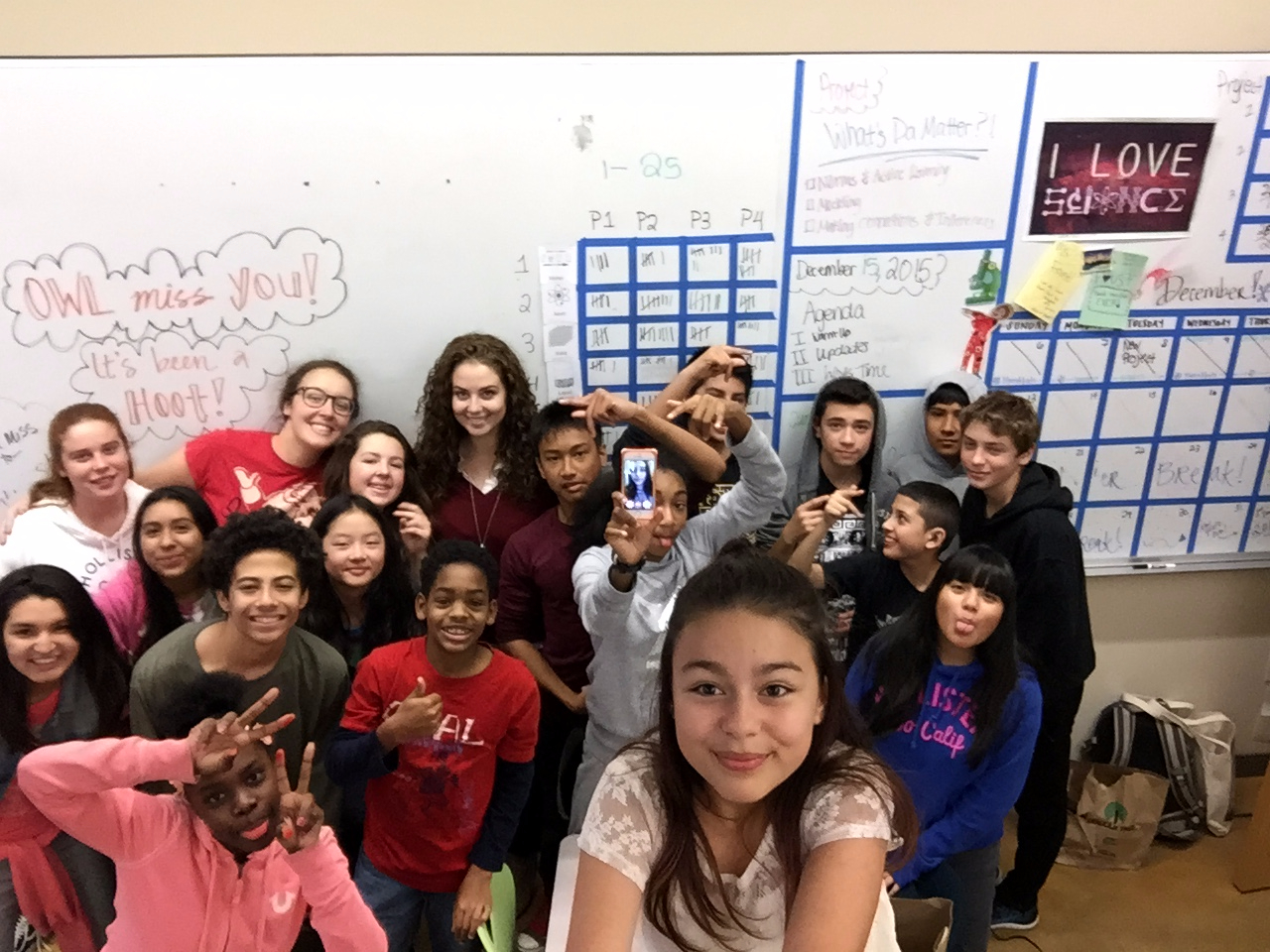 Major Changes
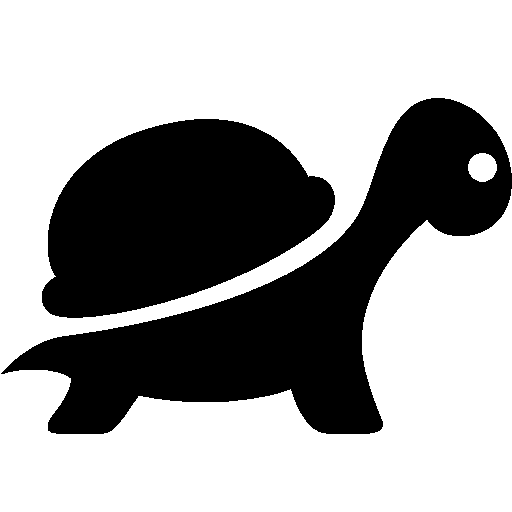 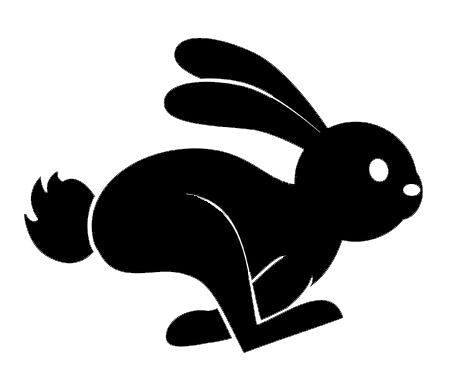 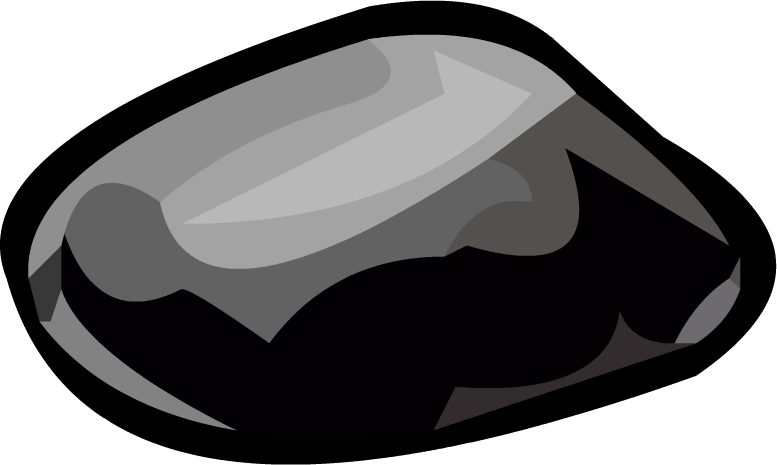 Tasks Overview
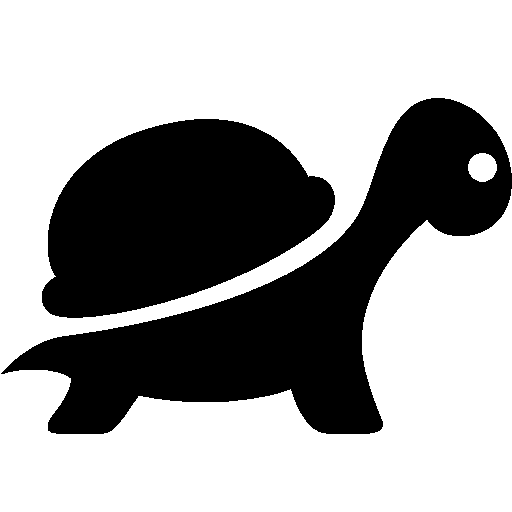 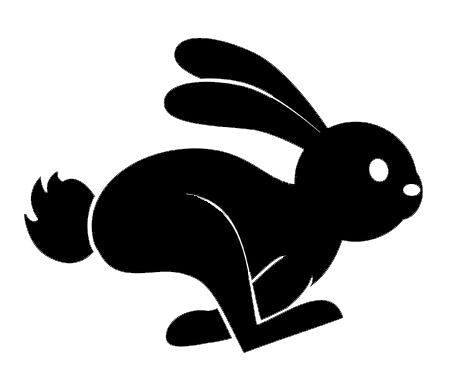 https://www.youtube.com/watch?v=cjjZSddfhkw
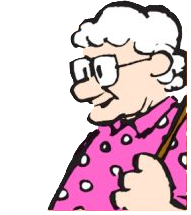 Wizard of Oz
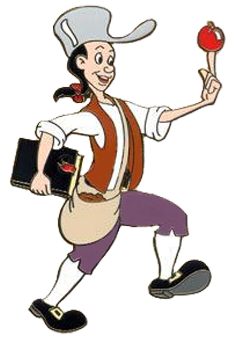 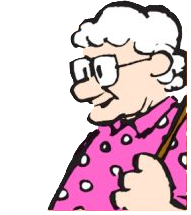 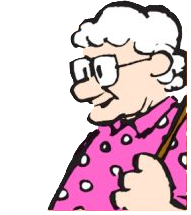 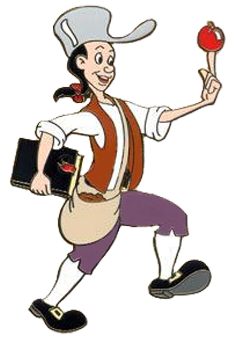 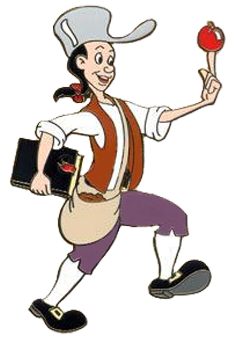 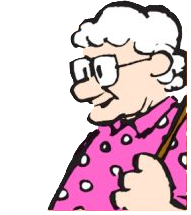 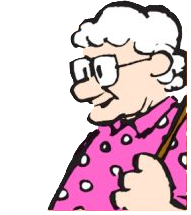 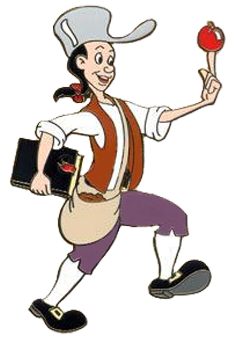 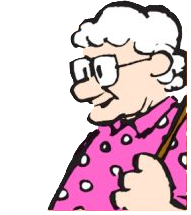 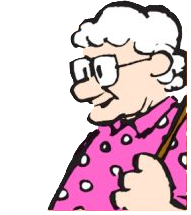 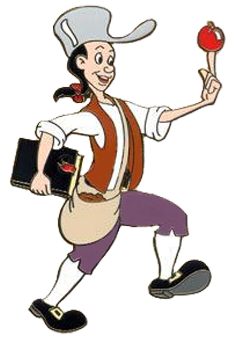 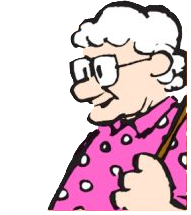 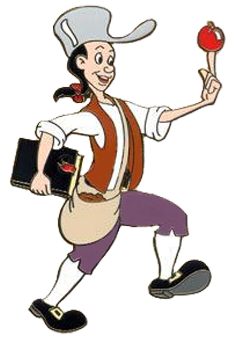 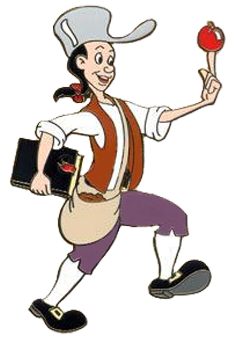 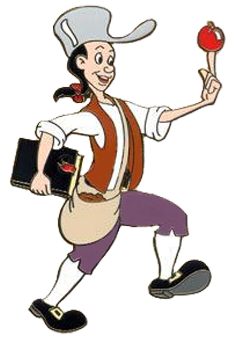 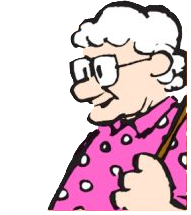 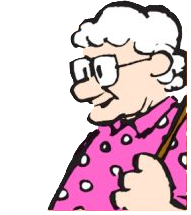 Future Changes
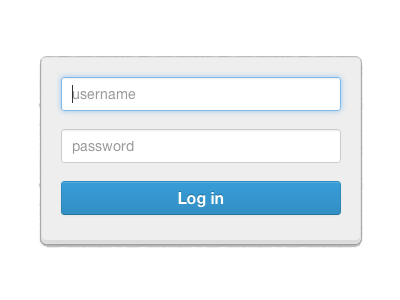 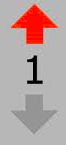 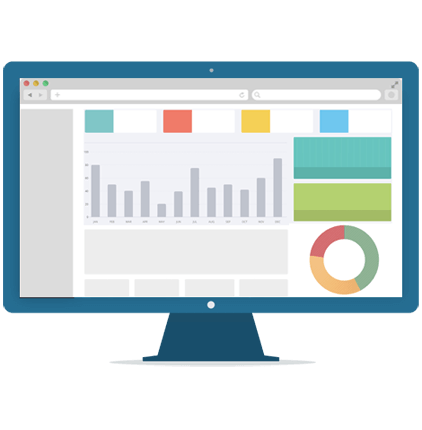 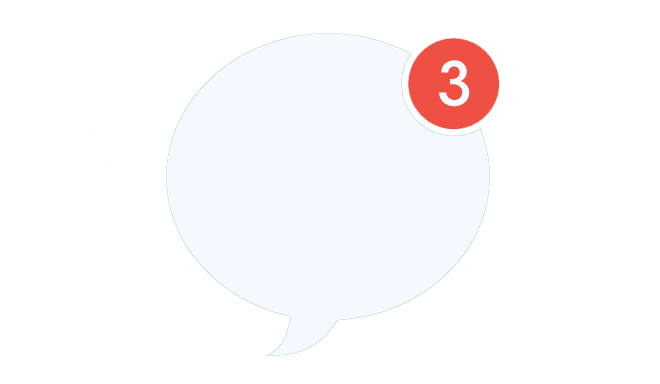 Questions?
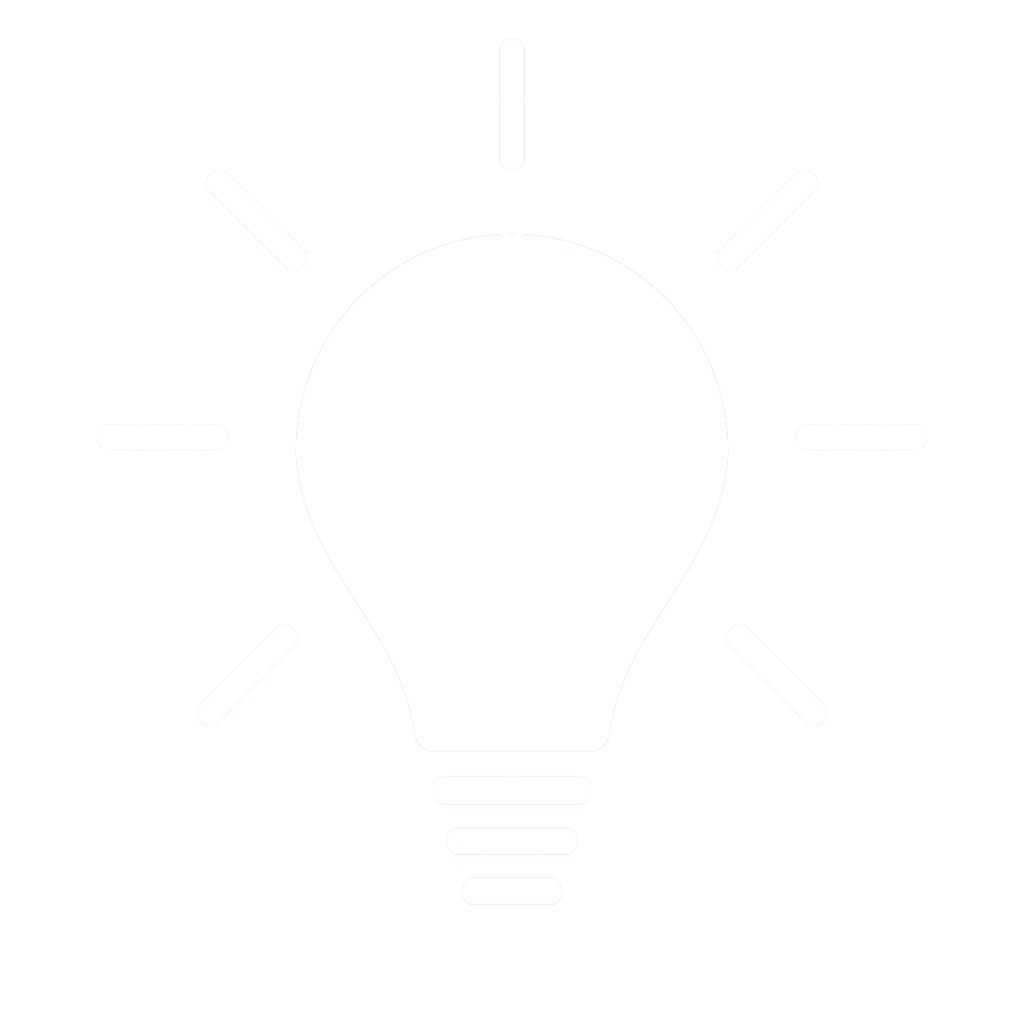